8.2 Definition of linear mapsand linear operators
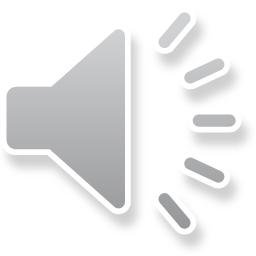 Definition of linear maps and linear operators
Introduction
In this topic, we will
Define a linear map
Understand what it implies
Describe a test for linearity
Look at some examples
See that all finite-dimensional linear maps can be represented by matrices
Learn that the image of a linear map can be calculated by performing a matrix-vector multiplication
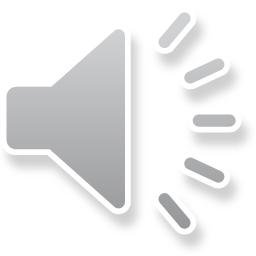 2
Definition of linear maps and linear operators
Background
The two operations we can perform on vectors is:
Scalar multiplication:	a u
Vector addition:		u + v

Definition:
	A map A:U →V    is said to be a linear map if both
A(a u) = a Au
   A(u1 + u2) = Au1 + Au2
The response to a linear combination of inputs is equal to that same linear combination of the responses to the individual inputs
A(a u1 + b u2) = a Au1 + b Au2
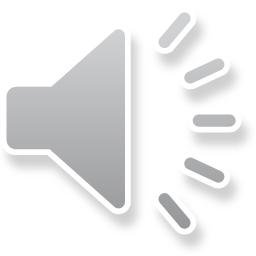 3
Definition of linear maps and linear operators
The superposition principle
Visually, we can approach this in two ways:
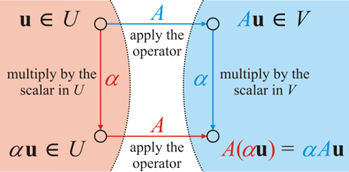 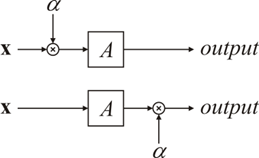 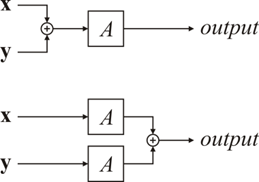 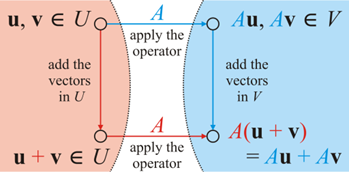 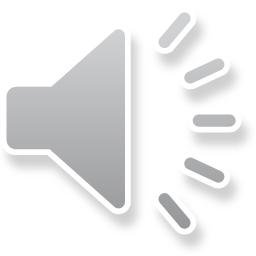 4
Definition of linear maps and linear operators
Results
Theorem
	If A:U  →V    is linear, then A0U  = 0V  .
That is, the zero vector in U  is mapped to the zero vector in V  

Proof:
	Let u be any vector in U
	Recall that 0u = 0U
	Thus, A0U   = A(0u) = 0 Au	
	                                     = 0V    ▮
but Au is a vector in V
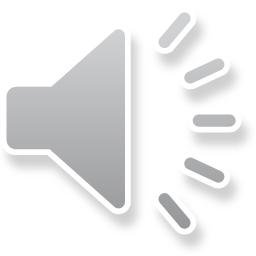 5
Definition of linear maps and linear operators
Results
Theorem
	If A:U  →V    is linear, then A maps lines		onto lines or a single point.
Proof:
	A line is of the form u1 + a u2 in U
	Thus, A(u1 + a u2) = Au1 + a Au2 	
	If Au2 = 0V  , then A(u1 + a u2) = Au1
	Otherwise, Au2 ≠ 0V  , in which case, the result is a line in V . ▮
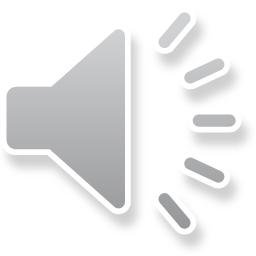 6
Definition of linear maps and linear operators
Results
Theorem
	 If A:U  →V    is linear and Au1 = Au2 = v ∈V ,	then A(a u1 + (1 – a)u2) = v for all a ∈ F.
Proof:
	 A(a u1 + (1 – a)u2) = a Au1 + (1 – a)Au2
	                                     = a v + (1 – a)v 
	                                     = (a  + 1 – a)v = 1·v = v ▮

Note, this says: if there are two solutions, to Au = v,		then there are infinitely many solutions
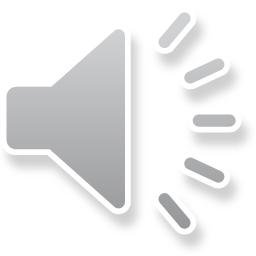 7
Definition of linear maps and linear operators
Results
Theorem
	 If A:U  →V    is linear and Au1 = Au2 = v ∈V ,	then A(u1 – u2) = 0V   .
Proof:
	 A(u1 – u2) = Au1 – Au2
	                     = v – v 
	                     = 0V  ▮
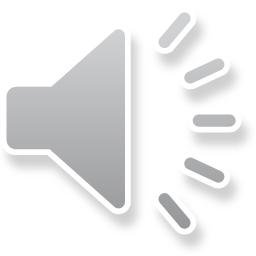 8
Definition of linear maps and linear operators
Background
Definition:
	A map A:U →U  is said to be a linear operator if the domain 	and codomain are the same vector space.

Definition
	Given two linear maps, A, B:U →V , we will say that A = B 	if and only if Au = Bu for all u ∈ U .
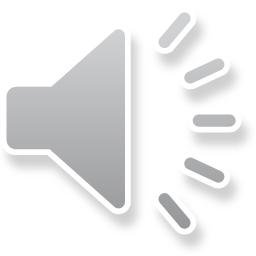 9
Definition of linear maps and linear operators
Proving linearity
You can show a map A:U →V    is linear by either showing:
 A(a u) = a Au for all u ∈ U   and all a ∈ F  A(u1 + u2) = Au1 + Au2 for all u1, u2 ∈ U 
 A(a u1 + b u2) = a Au1 + b Au2 for all u1, u2 ∈ U   and all a, b ∈ F
You can show one or the other,	   Requirement 1 is true if and only if Requirement 2 is true.

To show that A:U →V    is not linear, it is only necessary to show one of:
 A(0U  ) ≠ 0V
 A(a u) ≠ a A(u) for one u ∈ U   and one a ∈ F
 A(u1 + u2) ≠ Au1 + Au2 for two specific u1, u2 ∈ U
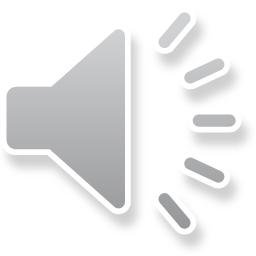 10
Definition of linear maps and linear operators
Examples
Let A:R2 → R3 be defined as


Now,
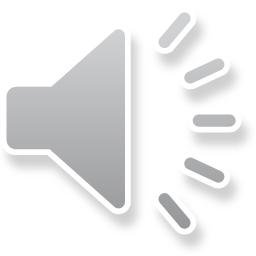 11
Definition of linear maps and linear operators
Examples
Let B:R4 → R2 be defined as






Well,


	and                  , so this B is not linear
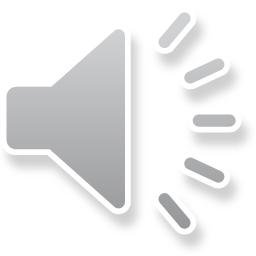 12
Definition of linear maps and linear operators
Examples
Let C:R3 → R2 be defined as


Now,                                                                   ,
	so using the same approach as for A,		we can show that C, too, is linear
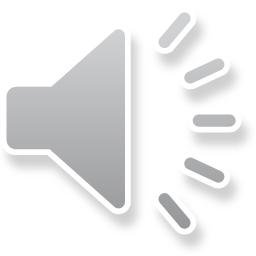 13
Definition of linear maps and linear operators
Examples
Let D:R4 → R4 be defined as




Now,                                                                   ,
	so using the same approach as for A and C,		we can show that D, too, is linear
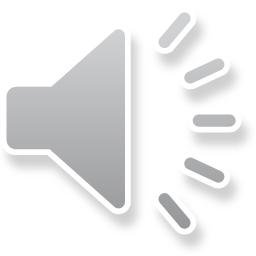 14
Definition of linear maps and linear operators
Examples
Let E:R2 → R2 be defined as

Now,                                                                , so we can’t do this easily…

However,                                                         and

But
Thus, E is not linear
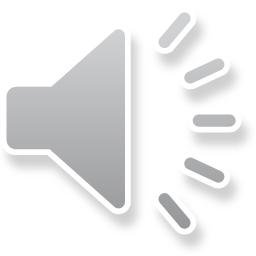 15
Definition of linear maps and linear operators
Examples
Let F:R1 → R1 be defined as
Now,                        ,
	so F is not linear
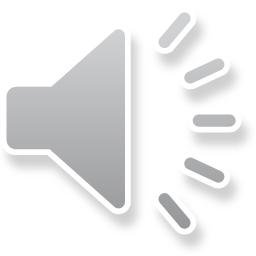 16
Definition of linear maps and linear operators
Examples
Let G:R2 → R2 be defined as


Now,                        , yet                       and                        ,

	but

Thus, G is not linear
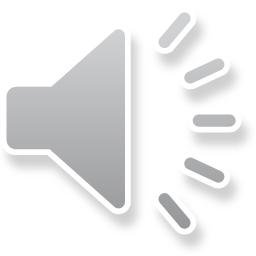 17
Definition of linear maps and linear operators
A general observation…
For finite-dimensional vector spaces,
	it seems that a mapping A:Fn → Fm is linear if and only if A is 	defined as the entries of u being the coefficients of a linear 	combination of n vectors in Fm

That is, there exist n vectors v1, …, vn such that 
Au = u1 v1 + ··· + un vn
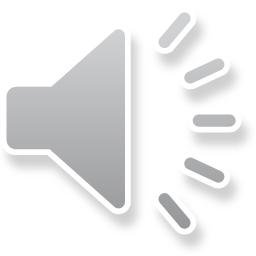 18
Definition of linear maps and linear operators
A general observation…
Can we go the other way?
	Given a linear mapping A:Fn → Fm, does it necessarily define	a linear combination of n vectors in Fm with coefficients from 	the vector u from Fn

That is, if A is linear, do there exist n vectors v1, …, vn such that 
Au = u1 v1 + ··· + un vn
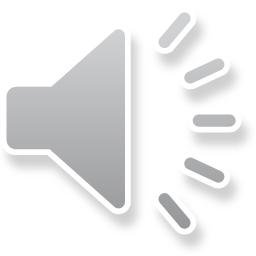 19
Definition of linear maps and linear operators
A general observation…
Solution:
In the domain Fn,
	let                      be the canonical basis, so                 , etc. 

Define                 , so given any vector u ∈ Fn,
	we see
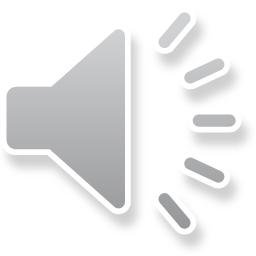 20
Definition of linear maps and linear operators
Matrix representation of a linear map
Now, given a linear map A:Fn → Fm, we will represent A asthe m × n matrix

Each column                and we will describe Au as the matrix-vector multiplication
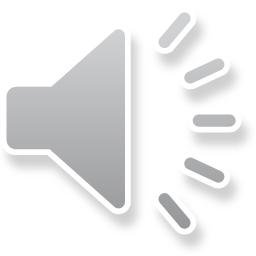 21
Definition of linear maps and linear operators
Matrix representation of a linear map
It is also possible to think of matrix-vector multiplication as follow:
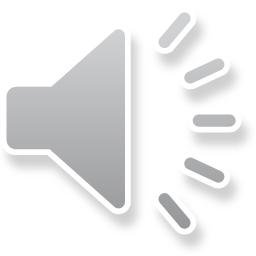 22
Definition of linear maps and linear operators
Examples
Recall A:R2 → R3 was


The matrix representation is


For example, if                        then
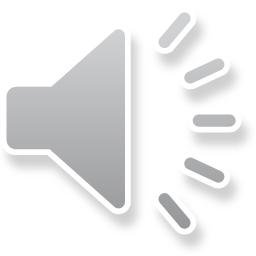 23
Definition of linear maps and linear operators
Examples
Recall C:R3 → R2 was


The matrix representation is


For example, if                        then
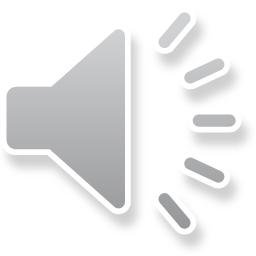 24
Definition of linear maps and linear operators
Examples
Recall D:R4 → R4 was



The matrix representation is




If                        then
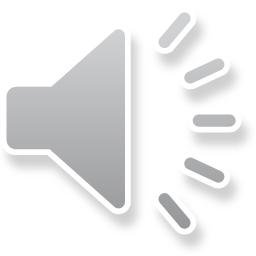 25
Definition of linear maps and linear operators
Summary
Following this topic, you now
Understand the definition of linearity
Know the test for linearity
Know also how to show a mapping is not linear
Know that the zero vector is always mapped to the zero vector by a linear mapping
Have observed a number of examples
Know that a finite-dimensional linear map can always be represented by a matrix
Understand matrix-vector multiplication
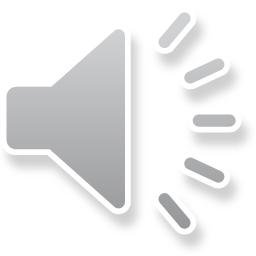 26
Definition of linear maps and linear operators
References
[1]	 https://en.wikipedia.org/wiki/Linear_map
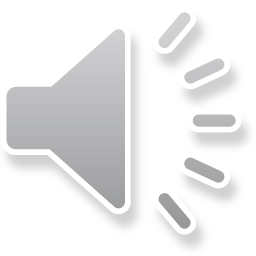 27
Definition of linear maps and linear operators
Acknowledgments
None so far.
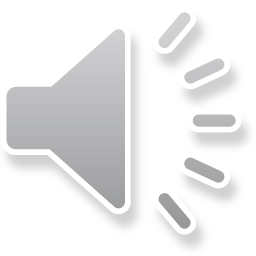 28
Definition of linear maps and linear operators
Colophon
These slides were prepared using the Cambria typeface. Mathematical equations use Times New Roman, and source code is presented using Consolas.  Mathematical equations are prepared in MathType by Design Science, Inc.
Examples may be formulated and checked using Maple by Maplesoft, Inc.

The photographs of flowers and a monarch butter appearing on the title slide and accenting the top of each other slide were taken at the Royal Botanical Gardens in October of 2017 by Douglas Wilhelm Harder. Please see
https://www.rbg.ca/
for more information.
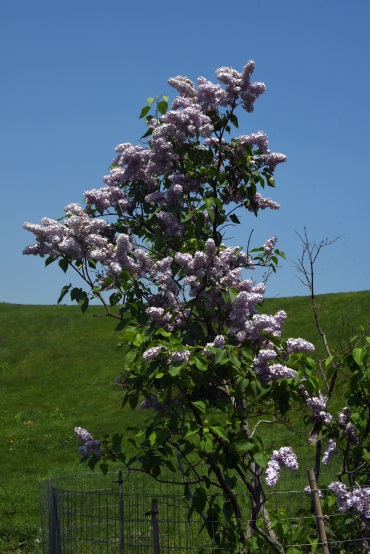 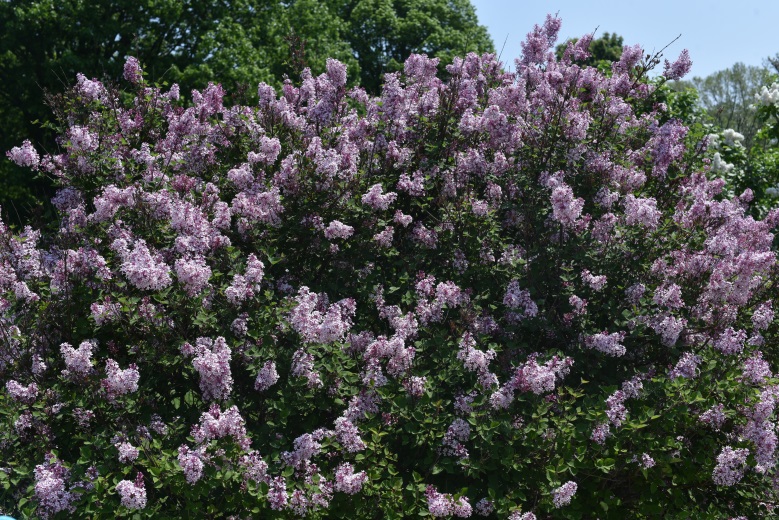 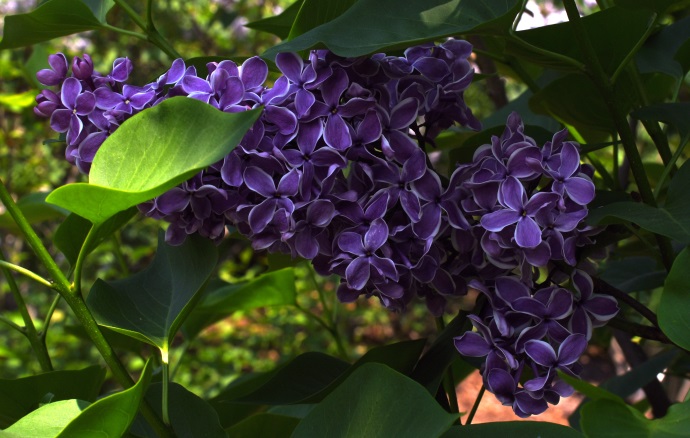 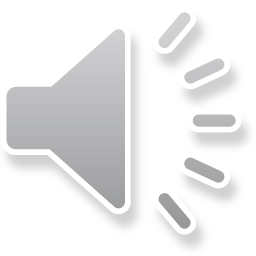 29
Definition of linear maps and linear operators
Disclaimer
These slides are provided for the ne 112 Linear algebra for nanotechnology engineering course taught at the University of Waterloo. The material in it reflects the authors’ best judgment in light of the information available to them at the time of preparation. Any reliance on these course slides by any party for any other purpose are the responsibility of such parties. The authors accept no responsibility for damages, if any, suffered by any party as a result of decisions made or actions based on these course slides for any other purpose than that for which it was intended.
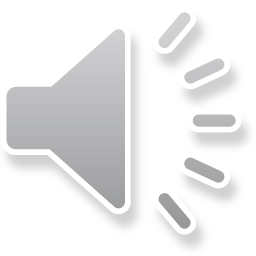 30